Aktionsplan Ostseeschutz 2030

Vorstandsbereich Umwelt
Segler-Verband Schleswig-Holstein


Beiratssitzung 25. Januar 2025
Aktionsplan Ostseeschutz 2030
Was bisher geschah: 
- Koalitionsvertrag
	Prüfung Nationalpark als Instrument Ostseeschutz
- kick-off-Veranstaltung Kiel, März 2023
	Vorstellung Potenzialkulisse, 50 % der SH Ostseefläche
- Konsultationsprozess, Juni 2023
	Stakeholder werden beteiligt
- Verzahnungsworkshop, November 2023
	überwiegende Ablehnung
- Abschlussbericht, Dezember 2023
Potenzialkulisse, Ausgangslage, März 2023
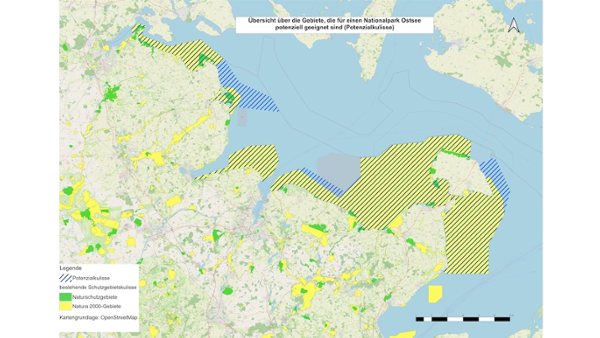 Aktionsplan Ostseeschutz 2030
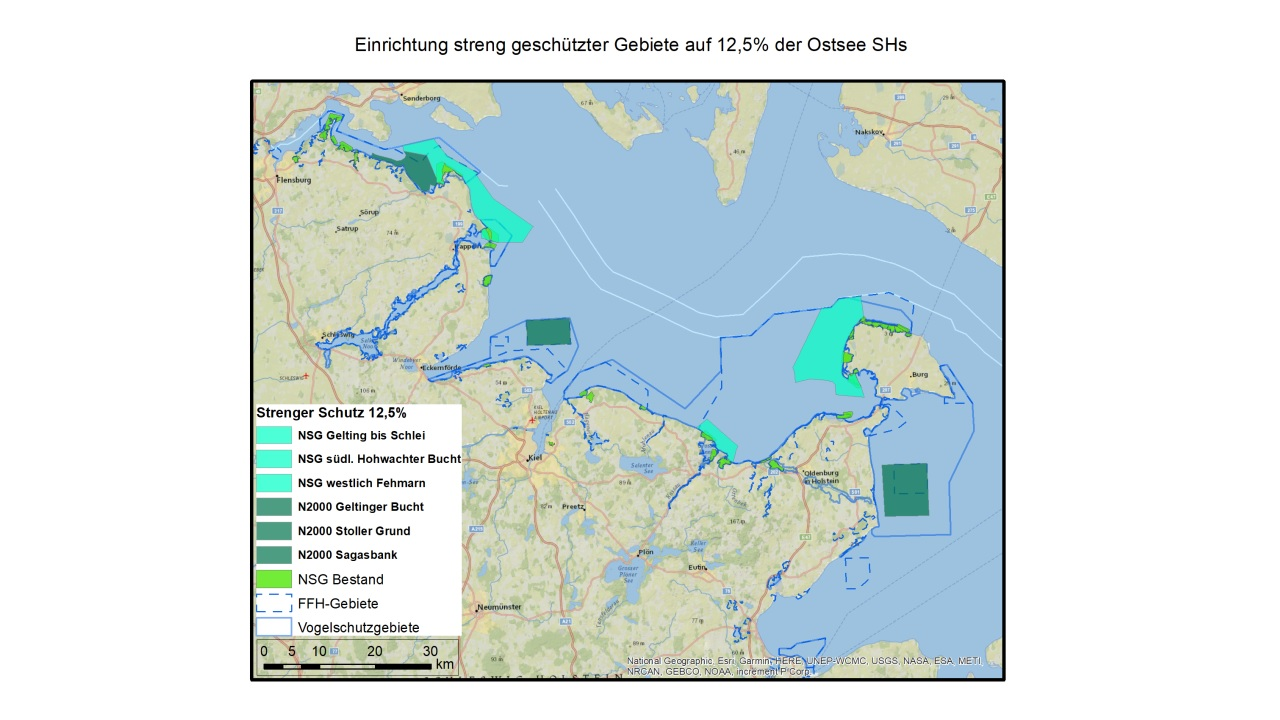 Aktionsplan Ostseeschutz 2030
Was bedeutet das für Segler? 
rd. 12,5 % der SH Ostsee werden unter strengen Schutz gestellt
drei marine Naturschutzgebiete (NSG), 
Schlei bis Gelting
südl. Hohwachter Bucht
westlich Fehmarn
drei bestehende Natura 2000 Gebiete
Befahrensverordnung, auf Antrag des Landes
nur in NSG
Geschwindigkeitsbeschränkungen für motorisierte Wasserfahrzeuge, Ausnahme Wasserschutz und Wasserrettung, die Begleitung von sportlichen Wettkämpfen, z. B. Segelregatten mit motorbetriebenen Wasserfahrzeugen bleibt möglich
1. November bis 31. März für Wasserfahrzeuge aller Art
kein Ankern in Seegraswiesen
alle Häfen ganzjährig anlaufbar
Aktionsplan Ostseeschutz 2030
Weitere Maßnahmen
Schaffung von weiteren Riffstrukturen, das Anlegen von Seegraswiesen, Muschelbänken sowie die Wiederherstellung von Küstenlagunen und naturnahen Küstenabschnitten
Einbindung und Förderung des Engagements (Partizipation) lokaler Akteure, 
wie Kommunen, 
Touristiker, 
Wassersportler, 
Landnutzenden, 
Unternehmen sowie deren Verbände und Kammern 
durch ein Partnerprogramm stärken und damit ein umfassendes Bewusstsein für den Schutz und die Erhaltung der Ostsee fördern
Aktionsplan Ostseeschutz 2030
Weitere Maßnahmen
Förderung von Technik und Innovation in (Sport-)Schifffahrt/Sportboothäfen 
Verbesserungen der Entsorgungseinrichtungen für Schwarzwasser von Sportbooten 
sowie Sicherstellung einer durchgängig ordnungsgemäßen Entsorgung durch die Skipper u. a. 
durch Bewusstseinsbildung sowie 
die Einbindung der Vereine und Verbände 
Abbau bürokratischer Hemmnisse bei der Abwasserentsorgung, u. a. durch Erleichterungen beim Erstellen, Einreichen und Überwachen der Abfallbewirtschaftungspläne 
Verbesserung der Verfügbarkeit von Sanitäranlagen in den Wassersport-Hotspots
Aktionsplan Ostseeschutz 2030
Weitere Maßnahmen
Weiterentwicklung innovativer Projekte im maritimen Bereich zum Ostseeschutz
innovative und umweltfreundliche Meerestechnik Wasserabscheider in Werften, um Antifouling entsorgen zu können 
Einsatz biozidfreier Unterwasseranstriche 
Einsatz alternativer oder erneuerbarer Kraftstoffe
Aktionsplan Ostseeschutz 2030
Was haben wir seit Frühjahr 2024 gemacht? 
Abstimmung unter Leitung des Landessportverband es innerhalb der Wassersportler – welche geplante Maßnahme betrifft welchen Sport wie?
Aufstellung eigener Ideen zur Verbesserung/Anpassung der Planung
Schaffung von Ankerzonen zwecks Lenkung der Anker-Aktivitäten
um auf diese Weise schutzwürdige Gebiete (Seegras) optimal zu schützen
andere Themen bewusst nicht angesprochen, zB
Schwarzwasser, SportbootHafenVO, Antifouling etc. 
Schreiben an Minister Goldschmidt im August 2024 durch LSV und mit Nennung aller Partner aus dem Bereich Wassersport, um 
in den Dialog zu treten und
die eigenen Ideen zu präsentieren
Aktionsplan Ostseeschutz 2030
Wie ging es weiter? 
aus dem MEKUN keine Reaktion
Nachfrage durch LSV ohne sachliche Stellungnahme
Regionalkonferenzen angesetzt für Dezember
ohne Einladung – wer kommt, der kommt
Treffen mit StSek Günther zu dem Thema im November, 
Vorschlag für die Regionalkonferenzen: Besetzung aus VerzahnungsWS förmlich einladen, Argument fachliche Kompetenz/Erfahrung mit der Sache aus den betroffenen Bereichen
ohne Reaktion
Regionalkonferenzen angesetzt für Dezember 2024
Aktionsplan Ostseeschutz 2030
Wie ging es weiter? 
aus dem MEKUN Wunsch auf Vertagung wegen BT-Wahl
Kontaktaufnahme durch MEKUN zugesagt – keine Antwort bislang
Regionalkonferenzen nunmehr geplant für Frühjahr/Sommer 2025
Beteiligungsverfahren im Rahmen Erstellung LandesVO – NSG
Übermittlung nach Berlin/Bund - Befahrensregeln
Aktionsplan Ostseeschutz 2030
Weiterer Ablauf

Siehe roadmap MEKUN SH
Aktionsplan Ostseeschutz 2030
Sonderthema Munition
300.000 Tonnen allein in deutscher Ostsee
Lübecker Bucht alleine 50.000 Tonnen
FL Aussenförde
Olpenitz
östl. Kieler Bucht
Pilotprojekt 
30 Tage Dauer
25 Mio. € Kosten
Erwarteter Start frühestens 2026
Finanzierung
Vergabe
keine „justitiable“ Zuständigkeit
Aktionsplan Ostseeschutz 2030
Sonderthema Munition
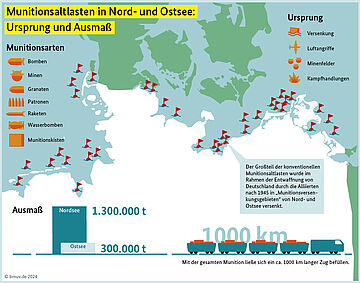 Aktionsplan Ostseeschutz 2030
Sonderthema Munition
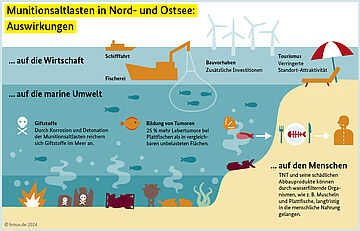 Aktionsplan Ostseeschutz 2030
Sonderthema Munition
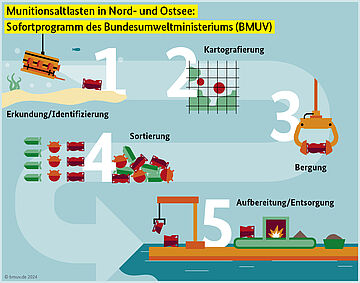 Aktionsplan Ostseeschutz 2030
Fragen? 

Kontakt: umwelt@seglerverband-sh.de